ԱՐԵՎԻԿ ԱԲՐԱՀԱՄՅԱՆ
ՆԱԽԱԳԻԾ
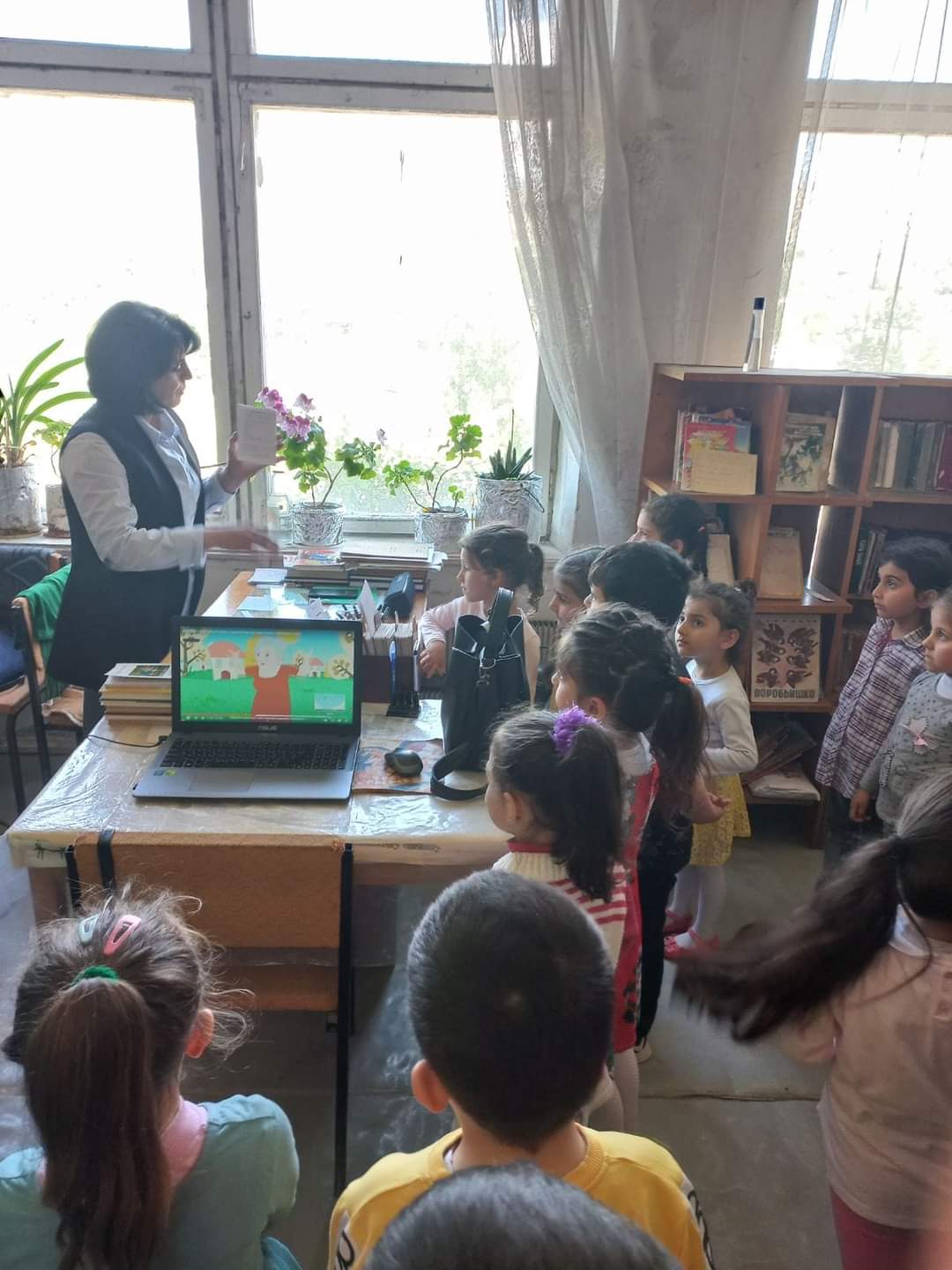 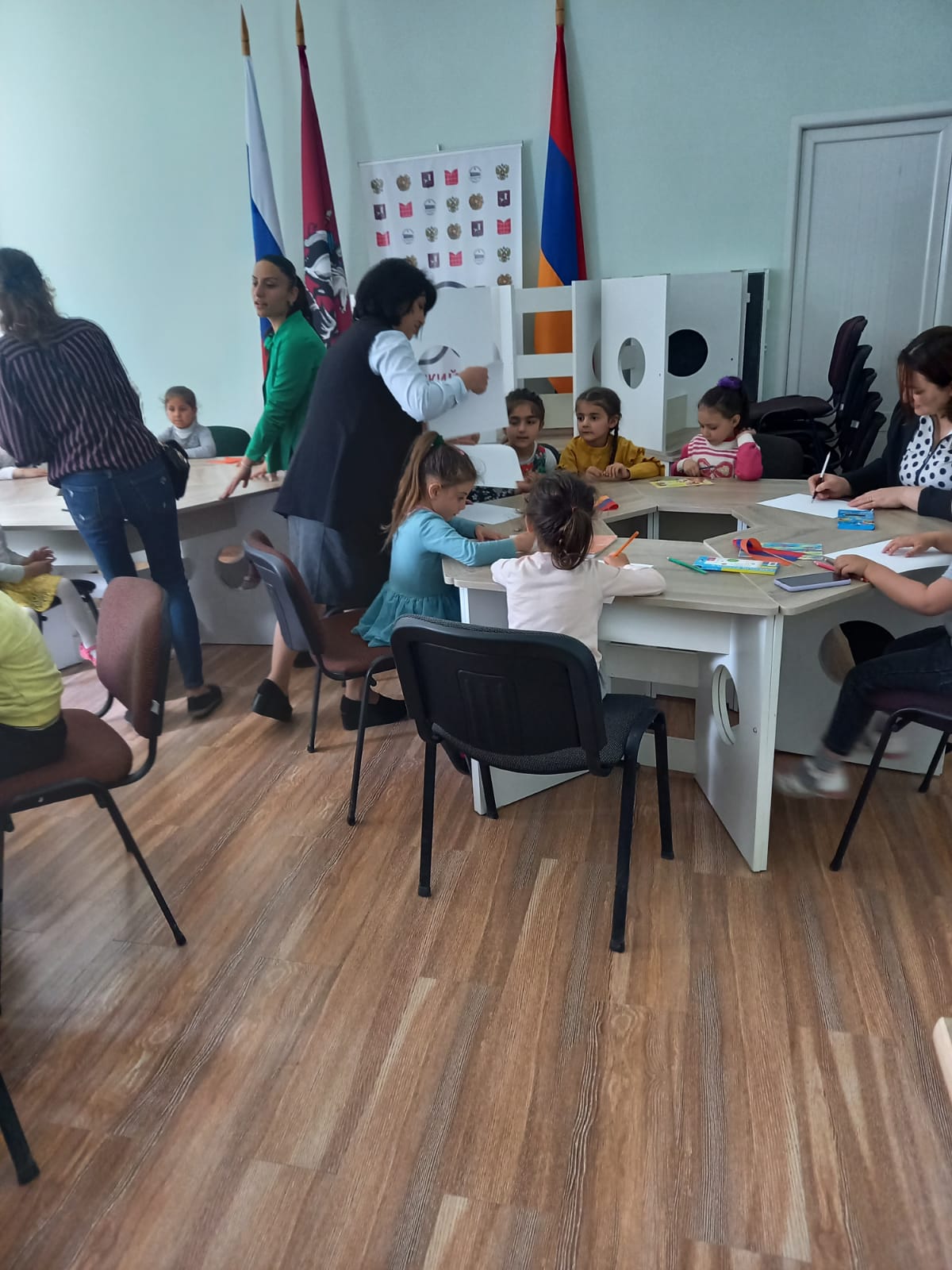 Թեմա՝-Հայաստան, բաց դաս
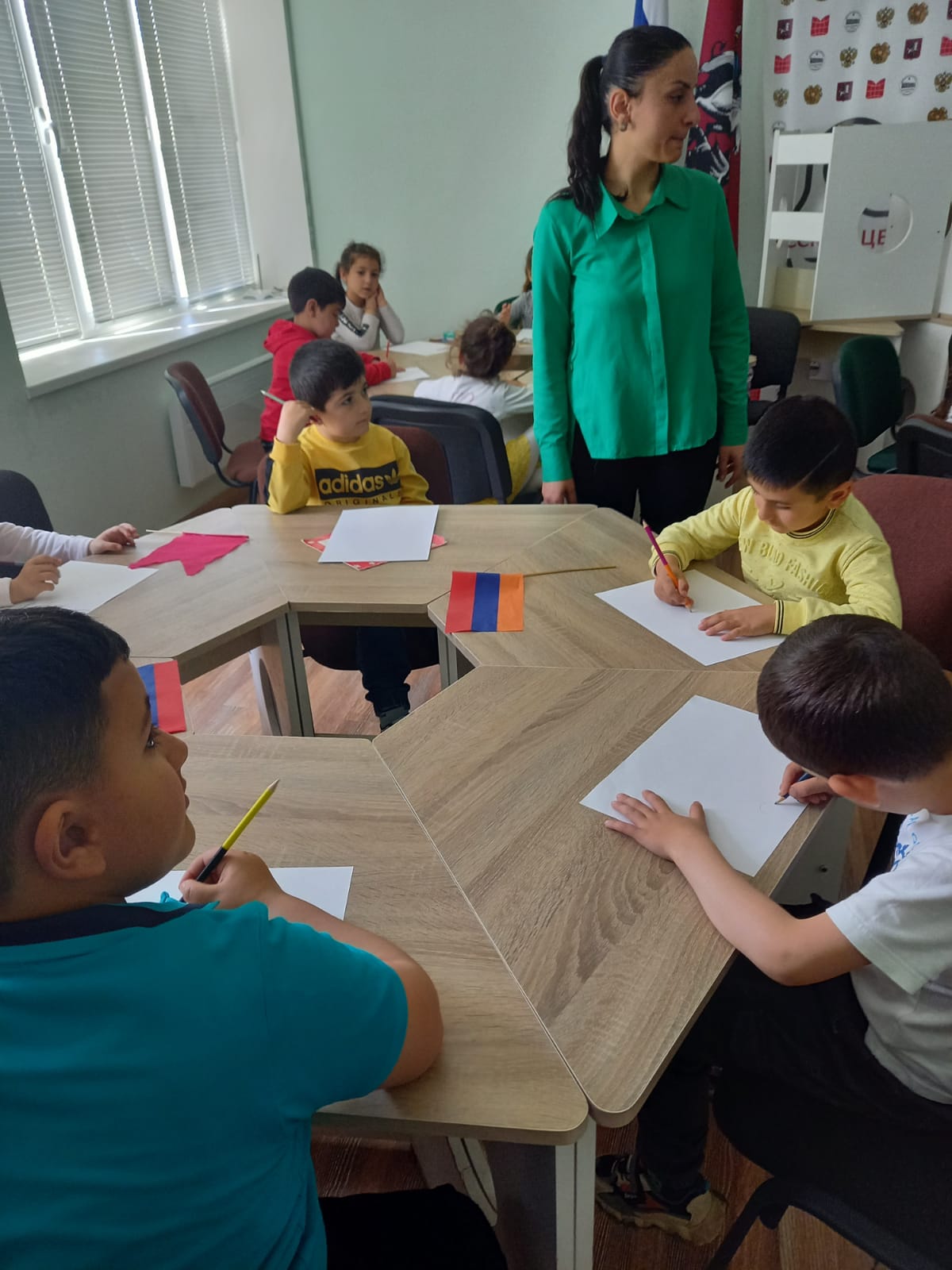 Մասնակիցներ՝-Մանկապարտեզի ավագ խմբի երեխաները:
Նպատակը՝-Երեխաներին,որպես ապագա աշակերտներ սովորեցնել օրհներգը,ծանոթացնել խորհրդանիշները,զինզնշանը:Սերմանել հայրենասիրություն:
Իրականացման վայրը՝-Մալիշկայի մանկապարտեզ:
Ընթացքը՝-Երեխաները մեծ ոգևորությամբ նկարեցին իրենց երազած Հայաստանը:
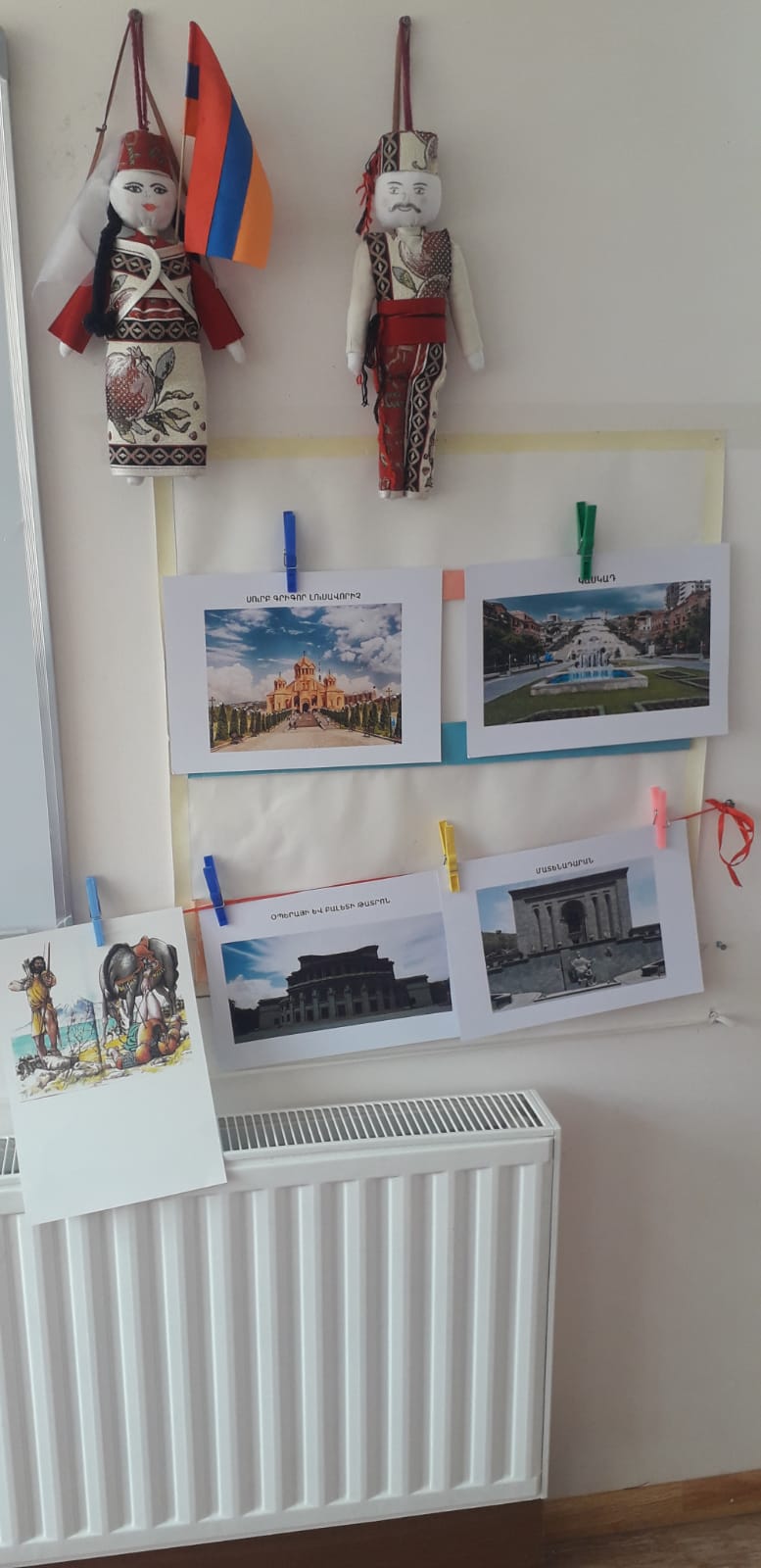 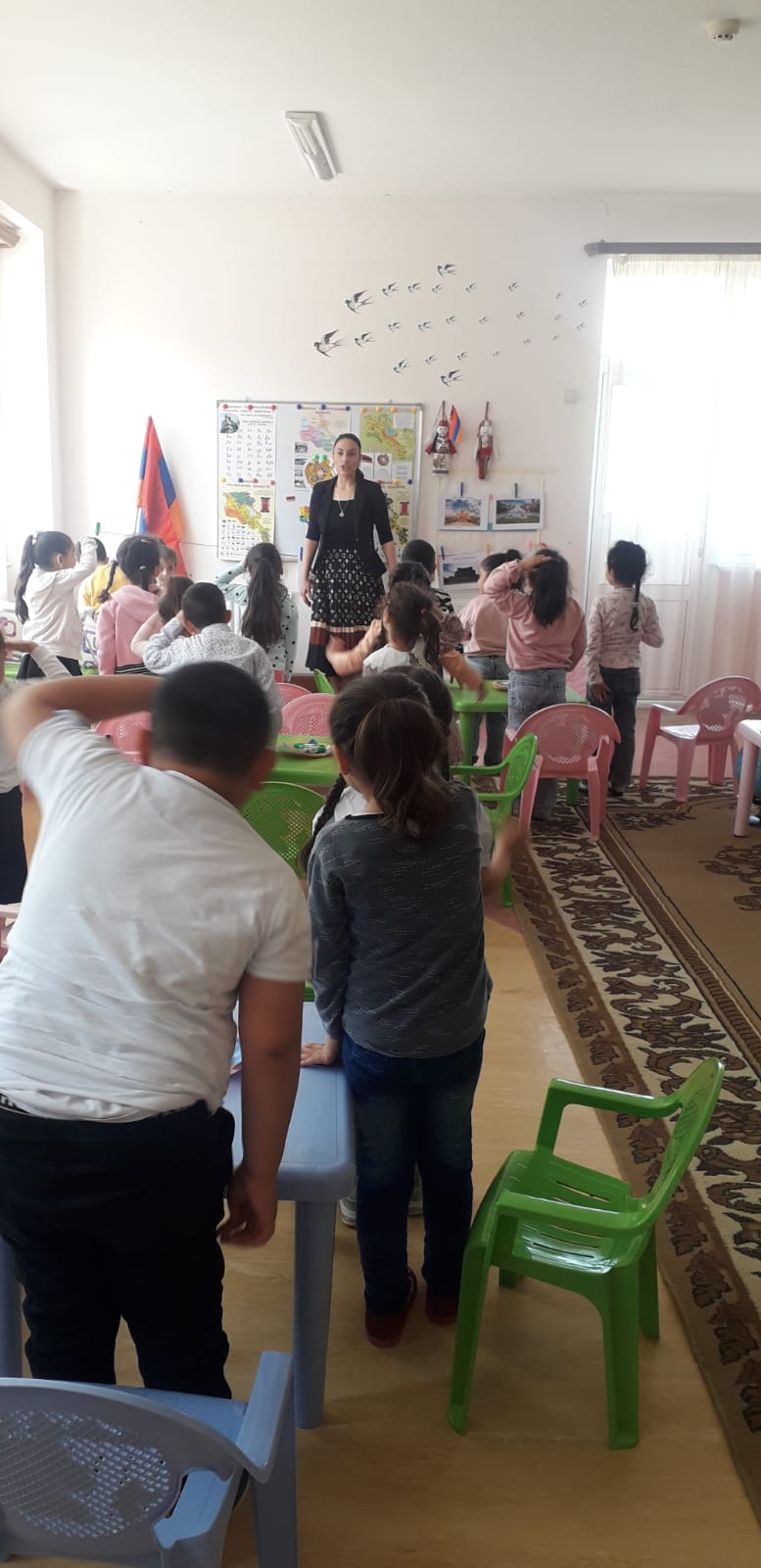 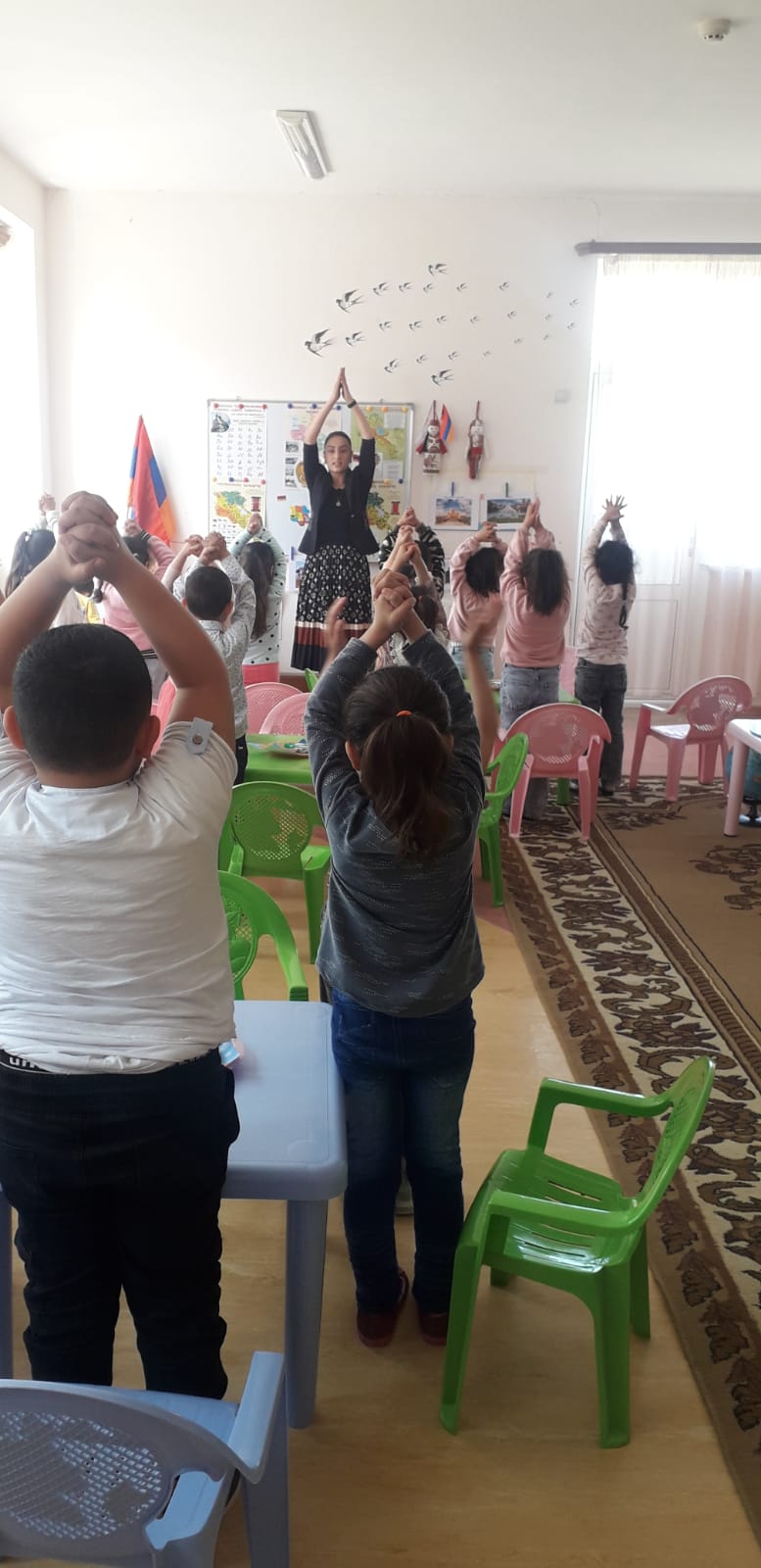 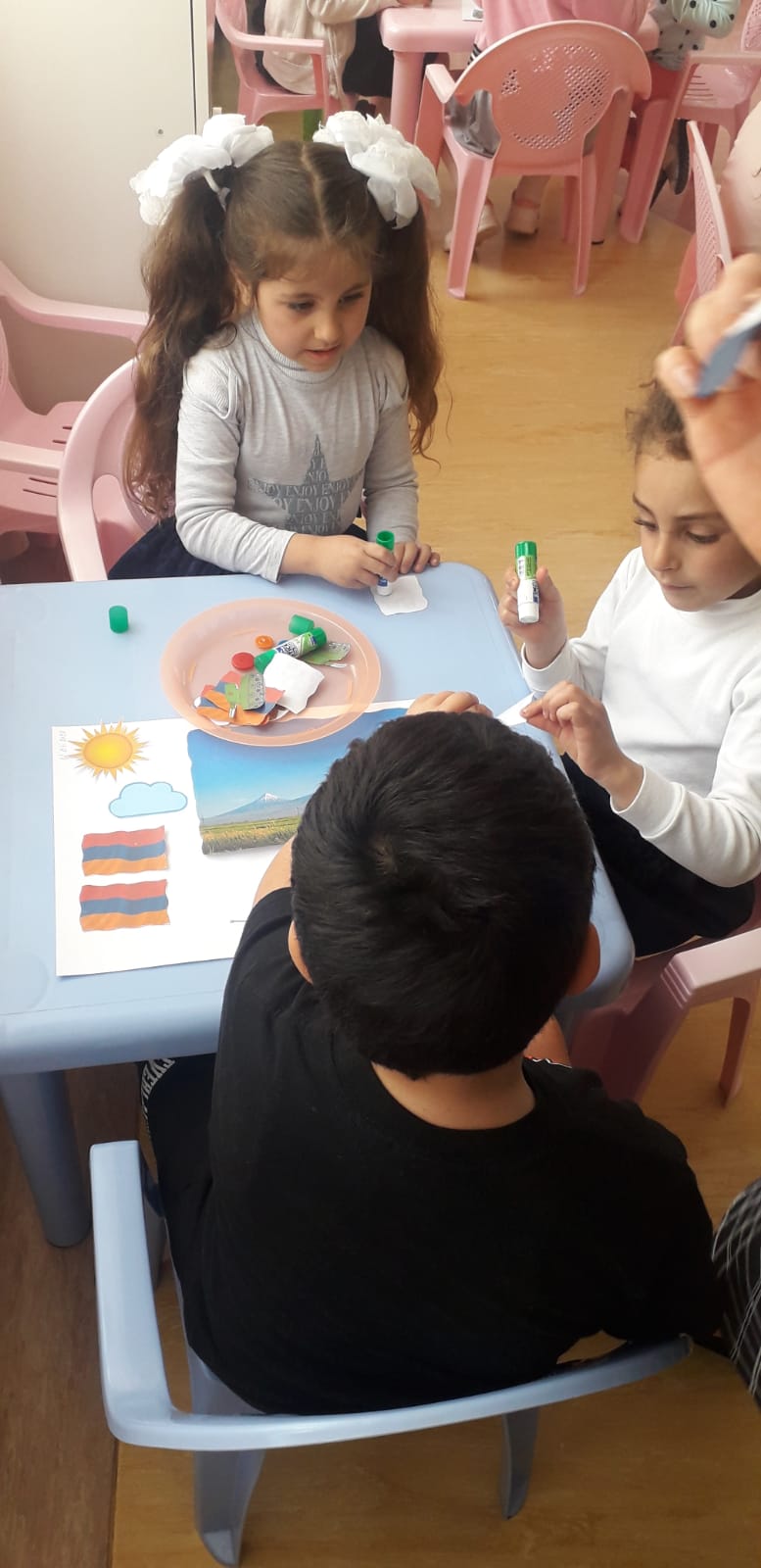 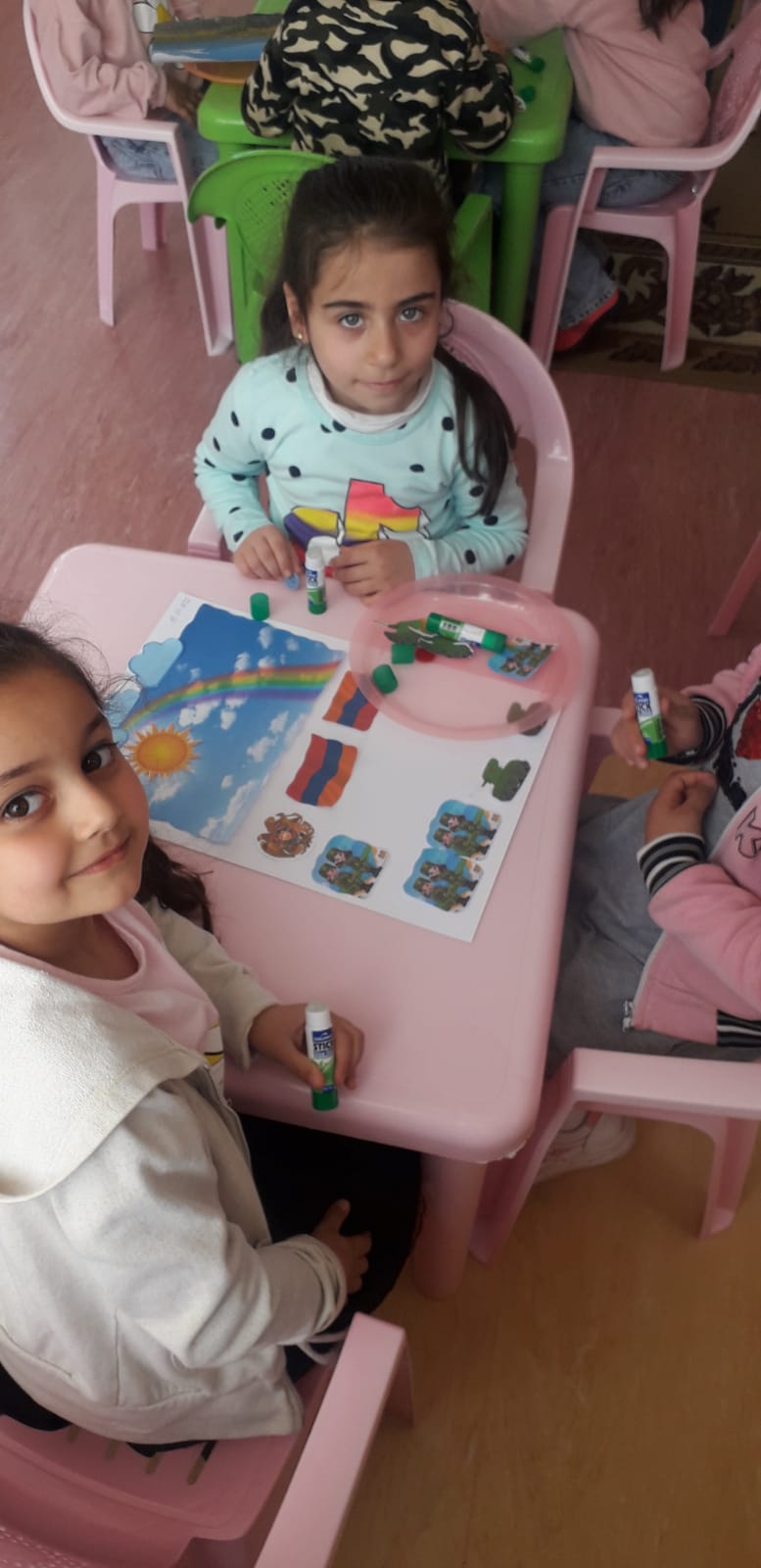 Երեխաները այցելեցին գրադարան, շրջեցին գրադարանում, ծանոթացան ընթերցող  դառնալու կարգին, նրանց համար գրադարանավարը ընթերցեց հանելուկներ, իրենք գուշակեցին, նաև լսեցին Փշոտ ոզնու հեքիաթը, մեկնաբանեցին, և նկարեցին հեքիաթի հերոսներին
Արդյունքը՝-Ավագ խմբի երեխաները,որպես ապագա աշակերտներ,հասկացան,որ պետք է լավ սովորեն,որպեսզի կառուցեն իրենց երազանքի Հայաստանը:
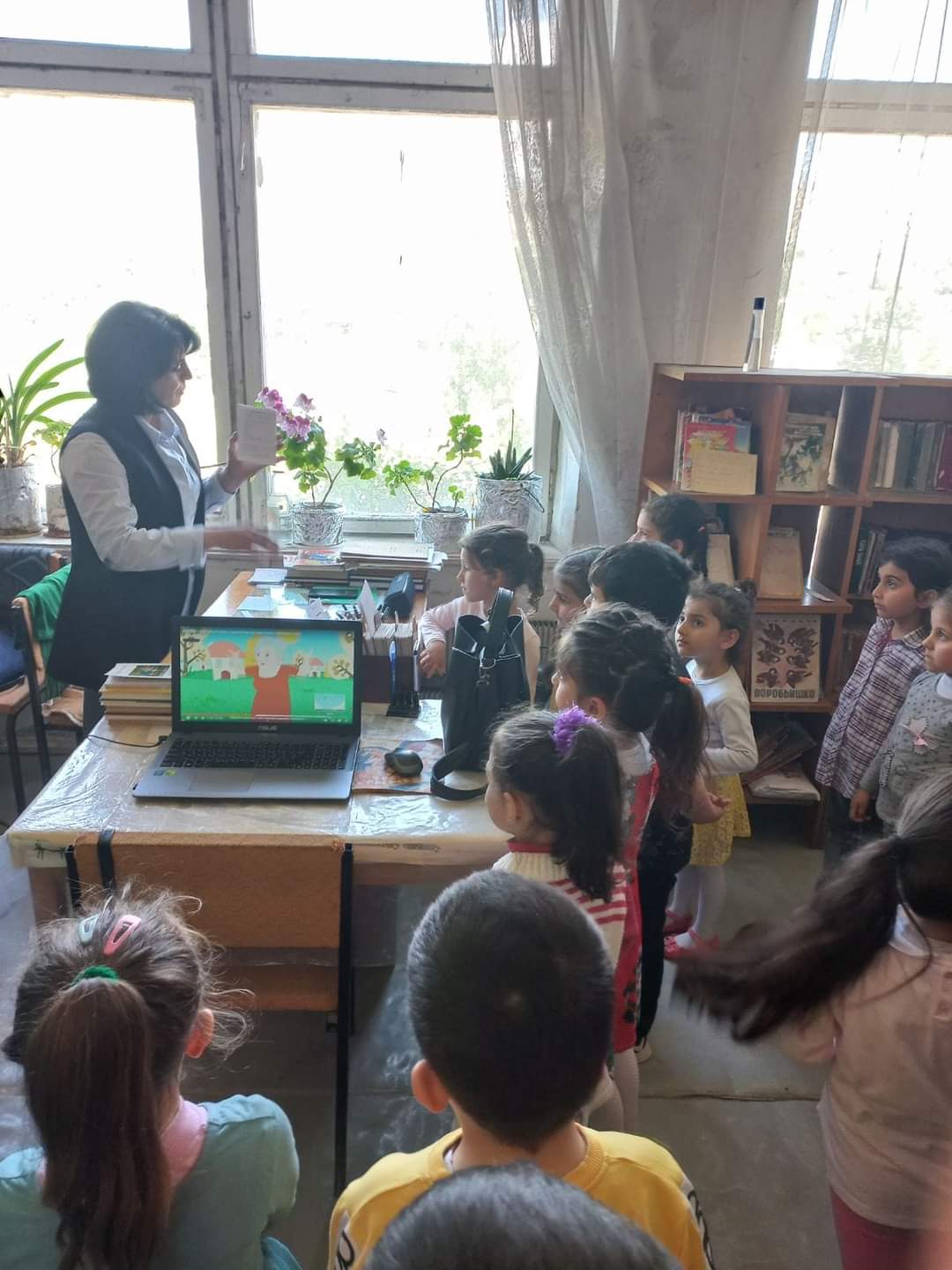 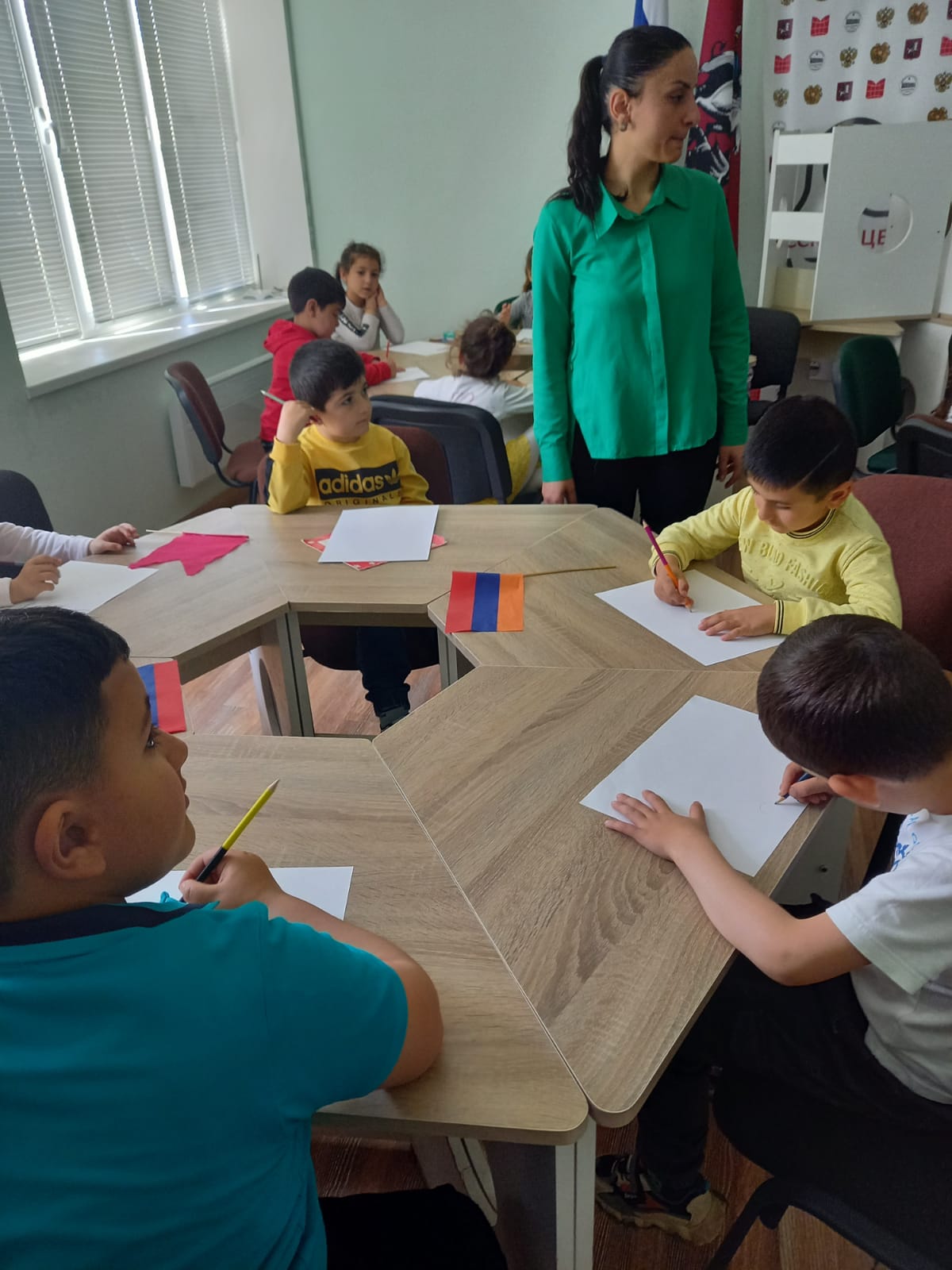 THANK YOU